Федеральный государственный образовательный стандарт дошкольного образования
Подготовила преподаватель ГБУ ДППО ЦКПС  Информационно методический центр Красногвардейского района Санкт-Петербурга
 к.п.н.Туркина А.В.
Нормативные документы, определяющие требования к переходу на новые образовательные стандарты
-Федеральный закон от 29.12.2012 № 273-ФЗ «Об образовании в Российской федерации» 
-Федеральный государственный образовательный стандарт дошкольного образования (приказ МОиН РФ от 17.10.2013 г. № 1155) ФГОС ДО 
-Порядок организации и осуществления образовательной деятельности по основным общеобразовательным программам – образовательным программам дошкольного образования (приказ МОиН РФ от 30.08.2013г. № 1014) 
-Государственный реестр Примерных образовательных программ общего образования в соответствии с ФГОС (сайт Фгосреестр) 
- СП 2.4.3648-20 «Санитарно-эпидемиологические требования к организациям воспитания и обучения, отдыха и оздоровления детей и молодёжи»
Структура документаФГОС ДО
1.Общие положения, 
2. Требования к структуре образовательной программы и её объему, 
3. Требования к условиям реализации образовательной программы, 
4. Требования к результатам освоения образовательной программы
Цели ФГОС ДО
1) повышение социального статуса дошкольного образования;
2) обеспечение государством равенства возможностей для каждого ребенка в получении качественного дошкольного образования;
3) обеспечение государственных гарантий уровня и качества дошкольного образования на основе единства обязательных требований к условиям реализации образовательных программ дошкольного образования, их структуре и результатам их освоения;
4) сохранение единства образовательного пространства Российской Федерации относительно уровня дошкольного образования.
Задачи ФГОС ДО
1) охраны и укрепления физического и психического здоровья детей, в том числе их эмоционального благополучия;

2) обеспечения равных возможностей для полноценного развития каждого ребенка в период дошкольного детства
независимо от места жительства, пола, нации, языка, социального статуса, психофизиологических и других
особенностей;

3) обеспечения преемственности целей, задач и содержания образования, реализуемых в рамках образовательных 
программ различных уровней (далее - преемственность основных образовательных программ дошкольного и 
начального общего образования);

4) создания благоприятных условий развития детей в соответствии с их возрастными и индивидуальными
особенностями и склонностями, развития способностей и творческого потенциала каждого ребенка как субъекта
отношений с самим собой, другими детьми, взрослыми и миром;

5) объединения обучения и воспитания в целостный образовательный процесс на основе духовно-нравственных и 
социокультурных ценностей и принятых в обществе правил и норм поведения в интересах человека, семьи, общества;

6) формирования общей культуры личности детей, в том числе ценностей здорового образа жизни, развития их 
социальных, нравственных, эстетических, интеллектуальных, физических качеств, инициативности, самостоятельности
и ответственности ребенка, формирования предпосылок учебной деятельности;

7) обеспечения вариативности и разнообразия содержания Программ и организационных форм дошкольного 
образования, возможности формирования Программ различной направленности с учетом образовательных 
потребностей, способностей и состояния здоровья детей;

8) формирования социокультурной среды, соответствующей возрастным, индивидуальным, психологическим и 
физиологическим особенностям детей;

9) обеспечения психолого-педагогической поддержки семьи и повышения компетентности родителей (законных 
представителей) в вопросах развития и образования, охраны и укрепления здоровья детей.
Основные принципы ФГОС ДО
1) полноценное проживание ребенком всех этапов детства (младенческого, раннего и дошкольного возраста), обогащение (амплификация) детского развития;
2) построение образовательной деятельности на основе индивидуальных особенностей каждого ребенка, при котором сам ребенок становится активным в выборе содержания своего образования, становится субъектом образования (далее - индивидуализация дошкольного образования);
3) содействие и сотрудничество детей и взрослых, признание ребенка полноценным участником (субъектом) образовательных отношений;
4) поддержка инициативы детей в различных видах деятельности;
5) сотрудничество Организации с семьей;
6) приобщение детей к социокультурным нормам, традициям семьи, общества и государства;
7) формирование познавательных интересов и познавательных действий ребенка в различных видах деятельности;
8) возрастная адекватность дошкольного образования (соответствие условий, требований, методов возрасту и особенностям развития);
9) учет этнокультурной ситуации развития детей.
Теоретические основания ФГОС ДО
Системно-деятельностный подход- организация и управление педагогом деятельностью ребенка при решении им специально организованых учебных задач разной сложности и проблематики, развивающие разные виды компетентностей ребенка и самого ребенка как личность. 
(Л.Г.Петерсон)
Что же изменилось с введением ФГОС ДО?
Подход к образованию дошкольников
Количество образовательных областей
Структура образовательной программы ДОУ
Требования к образовательной программе  (ОП) ДОУ
Требования к результатам освоения ОП
Требования к условиям внедрения ФГОС ДО
Виды детской деятельности
Возрастные характеристики обучаемых
Документация педагога
Системно-деятельностный подход к образованию дошкольников
Создание проблемной ситуации
Целевая установка
Мотивирование к деятельности
Проектирование проблемной ситуации
Выполнение действий
Анализ результатов деятельности
Подведение итогов
Процесс вовлечения в деятельность
Что-то внести, чтоб большинство детей заинтересовалось
Что-то убрать, оставив пустое место (нет кукол, машин…)
Приходит кто-то в гости
Эффект неожиданности 
Делать в присутствии детей что-то необычное с просьбой отойти и не мешать (пристально смотреть в окно…)
Специально организованная ситуация (что-то заменить…)
Воспитателю необходима помощь, он обращается с просьбой к детям.
Проектирование решений проблемной ситуации, выполнение действий, анализ результатов, подведение итогов.
Выдвижение различных вариантов, что сделать, чтобы разрешить проблему.
Ответы детей не оценивать, принимать любые, не предлагать что-то делать или не делать, а предлагать что-то сделать на выбор.
Опираться на личный опыт детей, выбирая помощников или консультантов.
В процессе деятельности воспитатель всегда спрашивает детей: «Зачем, почему ты это делаешь?», чтоб ребенок осмысливал каждый шаг.
Если ребенок что-то делает не так, дать ему возможность самому понять, что именно, можно на помощь отправить более смышленого ребенка.
Не спрашивать у детей: понравилось или нет. Спросить «Зачем вы все это сделали?», чтоб понять осознал ли ребенок цель.
Найти кого за что похвалить (не только за результат, но и за деятельность в процессе)
Образовательные области
ФГОС (5 образ. обл.)
1 Социально-коммуникативное развитие, 
2 Познавательное развитие, 
3 Речевое развитие, 
4 Художественно эстетическое развитие, 
5 Физическое развитие
Виды образовательной деятельностиФГОС
1 двигательная, 
2 игровая, 
3 коммуникативная, 
4 познавательно-исследовательская, 
5 восприятие художественной литературы и, фольклора, 
6 самообслуживание и элементарный бытовой труд, 
7 конструирование из различных материалов, 
8 изобразительная, 
9 музыкальная
Возрастные особенности ФГОС ДО
Образовательная деятельность зависит от возрастных и индивидуальных особенностей детей (младенческий возраст от 2мес-1год, ранний возраст 1-3 года, дошкольный 3-8 лет)
Требования к результатам освоенияФГОС Требования Стандарта к результатам освоения
Программы представлены в виде целевых ориентиров дошкольного образования, которые представляют собой социальные и психологические характеристики возможных достижений ребёнка на этапе завершения уровня дошкольного образования. 

Целевые ориентиры (6 пунктов) Настоящие целевые ориентиры предполагают формирование у детей дошкольного возраста предпосылок учебной деятельности на этапе завершения ими дошкольного образования. Целевые ориентиры не подлежат непосредственной оценке. Освоение Программы не сопровождается проведением промежуточных аттестаций и итоговой аттестации воспитанников.
Требования к условиямФГОС
1 психолого-педагогические условия, 
2 кадровые условия, 
3 материально-технические условия, 
4 финансовые условия реализации программы, 
5 предметно-пространственная среда
Проектирование образовательной программы в соответствие с ФГОС ДО
Образовательные программы дошкольного образования разрабатываются и утверждаются организацией, осуществляющей образовательную деятельность, в соответствии с ФГОС дошкольного образования и с учетом соответствующих Примерных основных образовательных программ дошкольного образования. 
Примерные основные ОП включаются по результатам экспертизы в реестр Примерных основных ОП, являющихся государственной информационной системой 
Примерная основная образовательная программа дошкольного образования-одобрена решением федерального учебно-методического объединения по общему образованию (протокол от 20 мая 2015 г. № 2/15)
Структура программы
ФГОС (3 основных разделов)
1 Целевой (2 пункта), 
2Содержательный (5 областей), 
3 Организационный (5 разделов),
4 Дополнительный раздел- краткая презентация
Требования к структуре образовательной программы
ФГОС обязательная ( не менее 60% от общего объема) часть формируемой участником образовательных отношений (не более 40%) дополнительный раздел, краткая презентация (ориентирована на родителей)
Рабочая программа педагога
Федеральный закон РФ от 29.12.2012 г. № 273-ФЗ «Об образовании в Российской Федерации» 
Ст.48 «Педагогические работники обязаны: осуществлять свою деятельность на высоком профессиональном уровне, обеспечивать в полном объеме реализацию (предмета, курса, образовательной области) в соответствии с утвержденной рабочей программой….
Общие требования
Рабочая программа – обязательный педагогический документ, обеспечивает систему образовательной работы с детьми по реализации образовательной программы дошкольного образования (адаптированной образовательной программы). 
Разработчики рабочей программы – все педагоги ДОУ (воспитатели, музыкальные руководители, инструкторы по физ.культуре, педагоги-психологи, учителя-логопеды, учителя-дефектологи, педагоги дополнительного образования). 
В ДОУ разрабатывается Положение о рабочей программе 
(образец оформления, сроки реализации, структура рабочей программы, внесение изменений, хранение и др.)
Структура рабочей программы педагога
Титульный лист 
Целевой раздел 
(пояснительная записка; целевые ориентиры освоения воспитанниками ОП) 
Содержательный раздел (содержание образовательной работы, перспективное планирование, модель организаации образовательной работы, формы работы) 
Организационный раздел (условия реализации ОП ДО) 
В содержание включается учебный план, расписание (непрерывной образовательной деятельности, занятий)
Размещение рабочих программ на сайте ДОУ
Аннотация к каждой рабочей программе 
Копия каждой рабочей программы
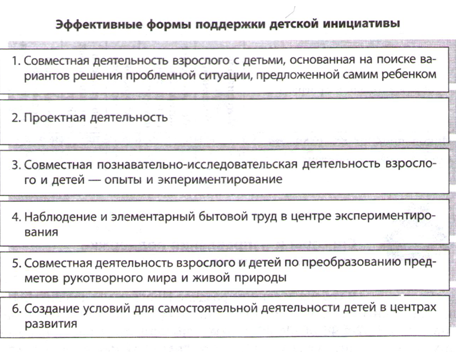 Внедряем ФГОС ДО
План-график
Самоанализ
Локальные акты
Годовой план
Работа с кадрами
Оптимизация РППС (включая участки, территорию)
Разработка образовательной программы ДО
Педагогическая диагностика
Работа с семьей
Информационное сопровождение (сайт)
 Рабочие программы педагогов
Показатели готовности ДОУ к реализации ФГОС ДО
1. Приведение в соответствие с ФГОС ДО 
документов и локальных актов учреждения 
2. Обеспечение постоянного и доступного 
информационного сопровождения реализации 
ФГОС ДО в дошкольном учреждении 
3.Прохождение всеми сотрудниками обучения
по  ФГОС ДО
4. Обеспечение необходимой материально-
технической базы ДОУ
Использованные в презентации материалы
Егорова Т.И. методист городского методического центра «Примерный перечень нормативно-правовых документов  федерального, регионального уровней, локальных актов образовательных организаций, регламентирующих введение и реализацию Федерального государственного образовательного стандарта дошкольного образования»
Лягушина Т.А., Бабухадия В.В. Методист ИМЦ Красногвардейского района «Системно-деятельностный подход в практике работы ДОО на этапе введения ФГОС ДО»
 Овечкина Т.А. методист АППО «Требования к разработке образовательной программы дошкольного образования»